Autobiografische Arbeit
Autobiografie
Autobiografie = Erzählen der eigenen     
   Lebensgeschichte 
 Beschreibung vergangener Ereignisse aus 
   derzeitiger Sicht
 Distanz zu Ereignissen ermöglicht sachliches 
   Nachdenken darüber
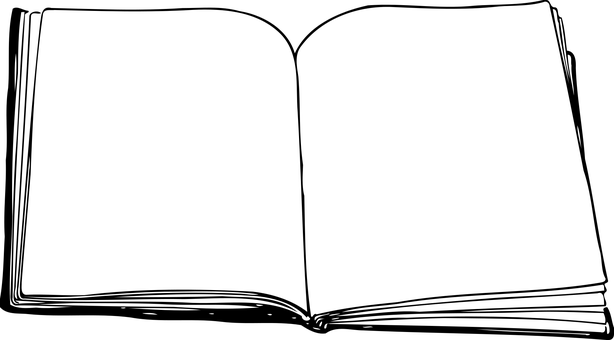 Autobiografie als Reflexion
Reflexion ermöglicht   
    Schlüsse für 
    gegenwärtiges oder      
    zukünftiges 
    Handeln
Reflexion fördert den Lernprozess
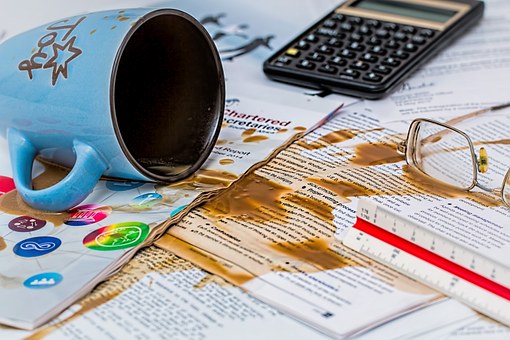 Autobiografie: Ziele
Bewusstsein für eigene Identität
 Bewusstsein der Rolle von anderen für die Identität
 Bewusstsein für eigene Werte
 Aufarbeitung negativer Ereignisse
 Zugehörigkeitsgefühl
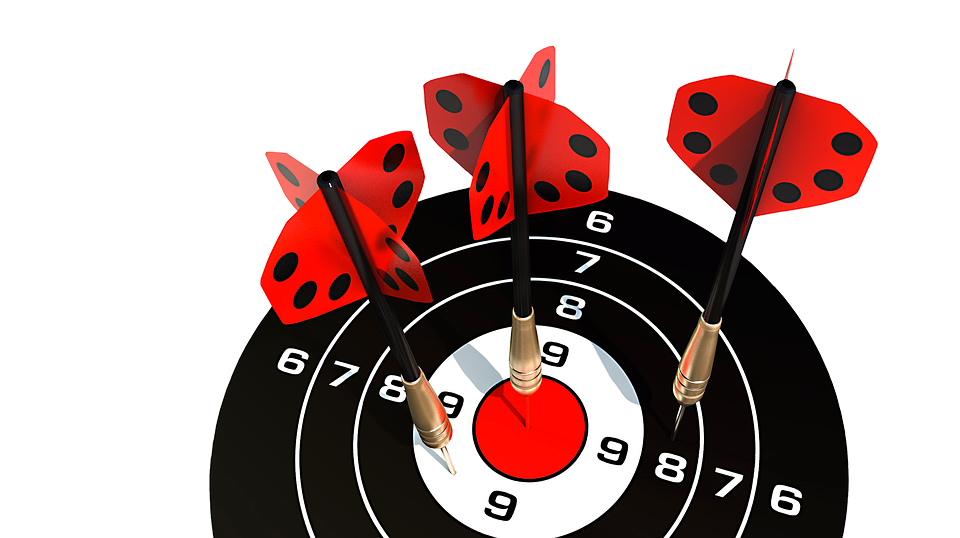 Bewusstsein für eigene Identität
Erfahrung der eigenen Identität durch Schreiben über   
   die Vergangenheit 
 „Hinweise“ finden, um gegenwärtige Handlungen zu   
   erklären
 Offene Fragen bearbeiten
 Aufbau nach Jahren oder
  Lebensereignissen (=chronologisch) 
  für eine gute Übersicht
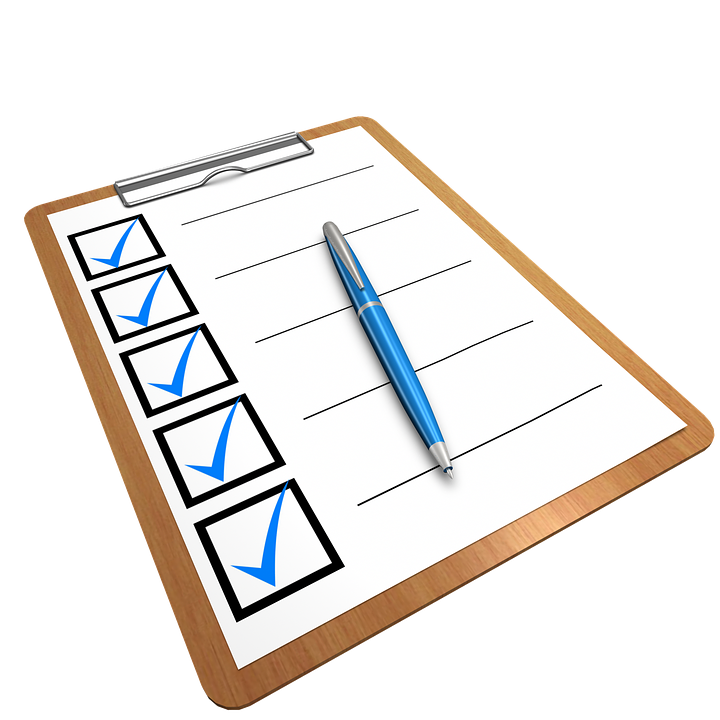 Bewusstsein der Rolle von anderen für die Identität
Anerkennung durch andere Menschen
 Andere Personen/Organisationen beeinflussen die  
  Identität 
 Entscheidend für eine positive Entwicklung von
  Identität und Selbstwertgefühl
 Verschiedene Arten und Ebenen der Anerkennung: 
           - Zuneigung (Freunde, Familie)
           - Rechte (ökonomisch, politisch und sozial)
Bewusstsein für eigene Werte
Möglichkeit, sich auszudrücken 
Information über eigene Werte und welche Regeln befolgt werden sollten
Beschreibung der eigenen 
    Weltanschauung
Bewertung der Handlungen 
    anderer
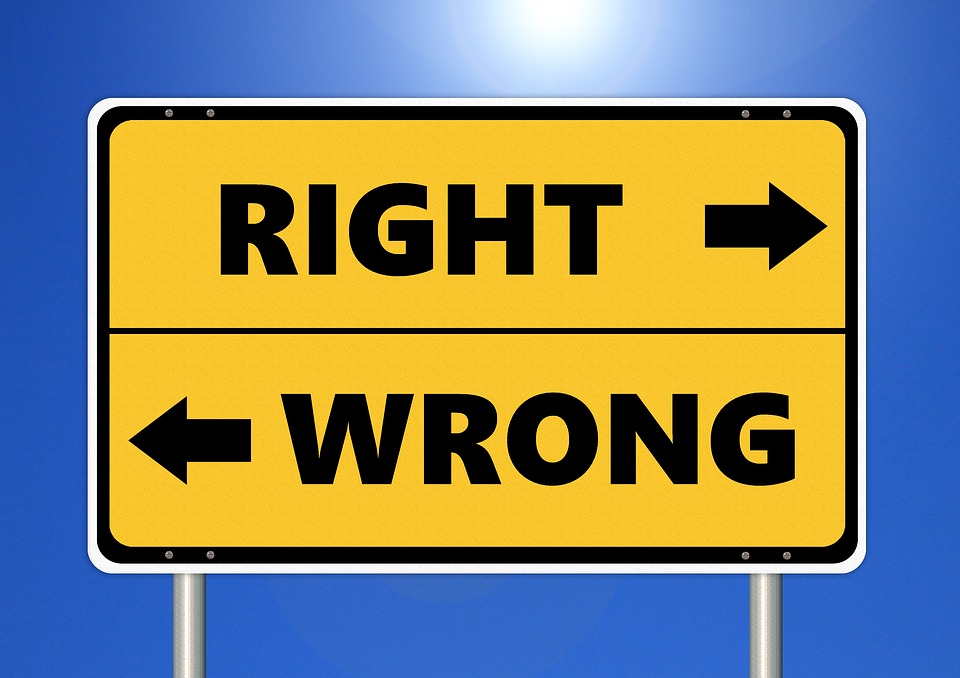 Aufarbeitung negativer Ereignisse
Autobiografie unterstützt den mentalen 
   Heilungsprozess
 Innere Wunden können beschrieben und so 
  überwunden werden 
 Hilft Menschen, neue Projekte in ihrem Leben zu 
   entwickeln
„Frieden schließen“ mit der Vergangenheit
Zugehörigkeitsgefühl
Autobiografie als Lektüre für andere
 Schafft ein Gefühl der Zugehörigkeit zu einer 
   bestimmten Gemeinschaft 
 LeserIn versteht Ereignisse und Werte, insbesondere  
  wenn sie derselben ethnischen Gemeinschaft   
  angehört
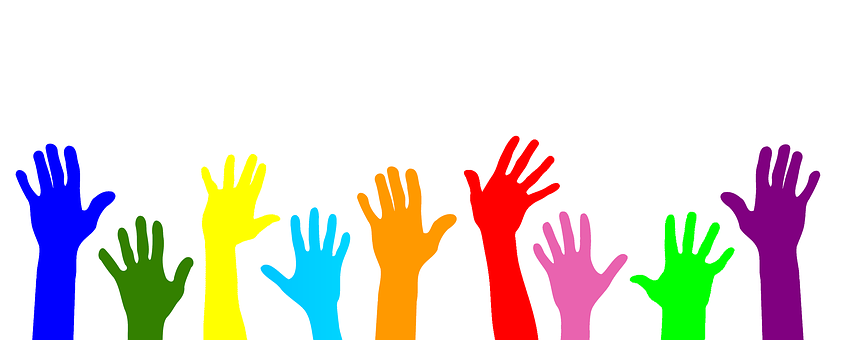 Verarbeitung und Verstehen
Autobiografische Erzählungen 
  können helfen, negative 
  Erfahrungen zu verarbeiten
 Verstehen und Annehmen der 
  eigenen „Vielfalt“
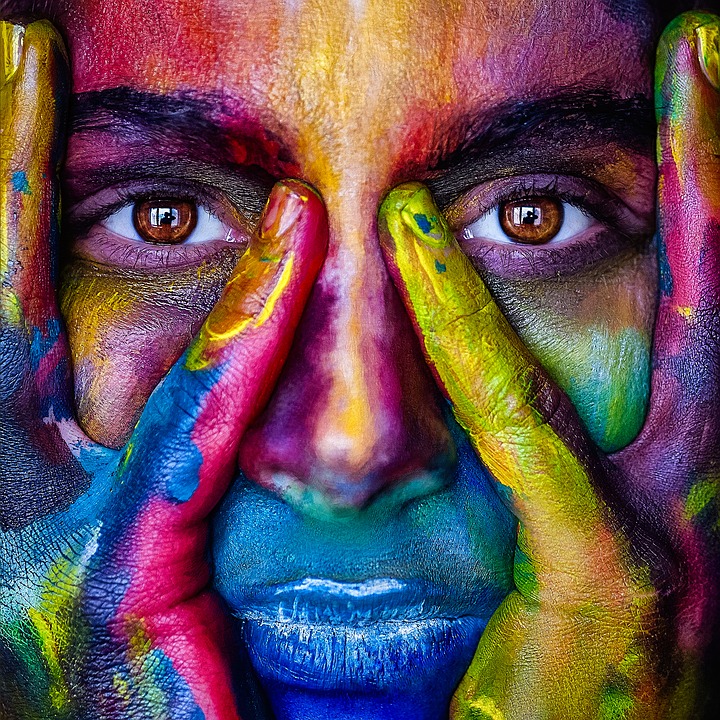 Verarbeitung und Verstehen
Autobiografische Erzählungen für den Umgang mit
  kritischen Ereignissen
 Wendepunkte beeinflussen das zukünftige Leben
 Ihr Verstehen hilft, ein „neues Gleichgewicht“ zu 
  erreichen und nach vorne zu sehen
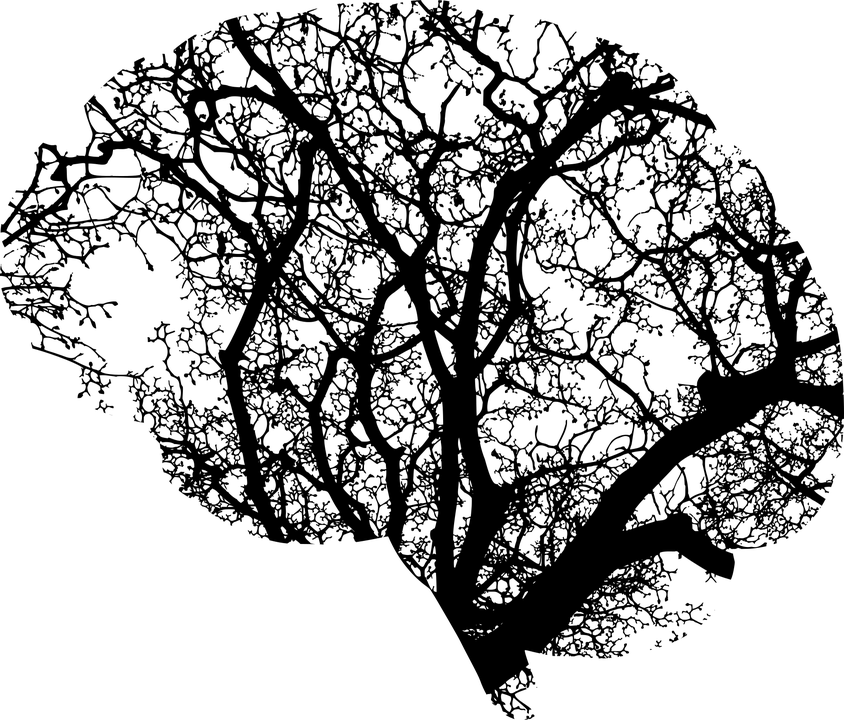 Lassen Sie sich inspirieren–Schreiben von Biografien
„Biografisches Schreiben. Nützliches für den Anfang“ von Dr. Stefan Kappner. Abrufbar unter: 
https://biographie-service.de/wp-content/uploads/2017/03/n%C3%BCtzliches-f%C3%BCr-den-anfang.pdf 

… oder sehen Sie das gleichnamige Video an. Abrufbar unter: 
https://www.youtube.com/watch?v=Lmf4pJUTOuo
Kreative Selbstdarstellung: Übung
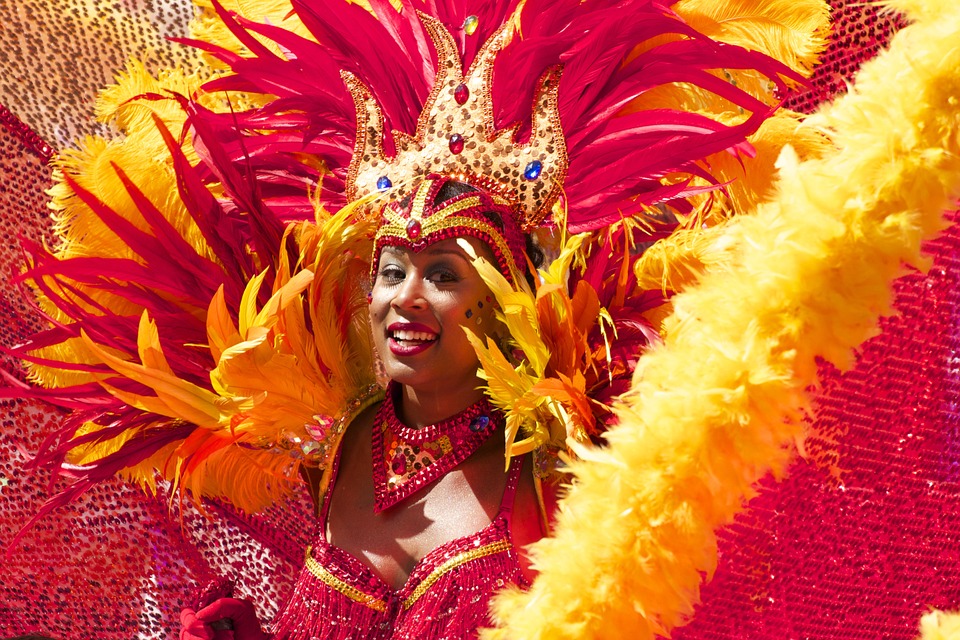 Kreative Selbstdarstellung: Beispiel
P - Puerto Rico
E - Elektriker
D - Darts
R - Rosa
O - Offenheit
Danke für Ihre Teilnahme!
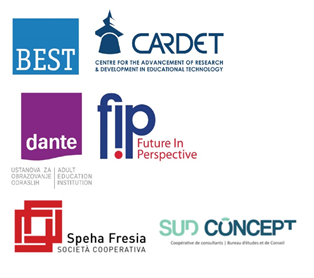 Alle hier verwendeten Bilder stammen von Pixabay.com

Links: 
https://biographie-service.de/wp-content/uploads/2017/03/n%C3%BCtzliches-f%C3%BCr-den-anfang.pdf
https://www.youtube.com/watch?v=Lmf4pJUTOuo
Dieses Projekt wurde mit Unterstützung der Europäischen Kommission finanziert. 

Die Verantwortung für den Inhalt dieser Veröffentlichung trägt allein der Verfasser; die Kommission haftet nicht für die weitere Verwendung der darin enthaltenen Angaben.

Projektnr.: 2017-1-FR01-KA204-037126